Розділ 2 МОДЕЛЮВАННЯ
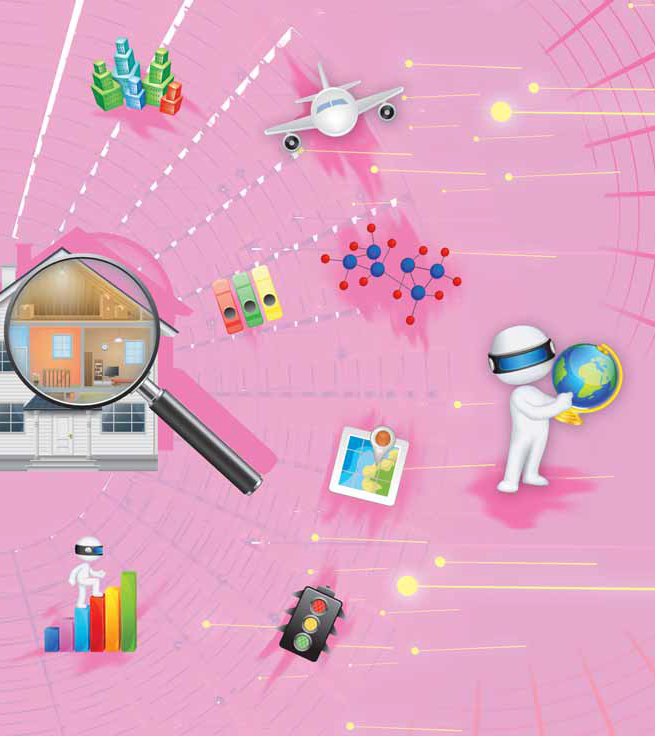 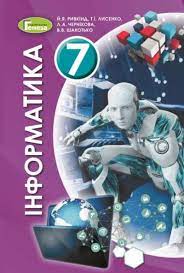 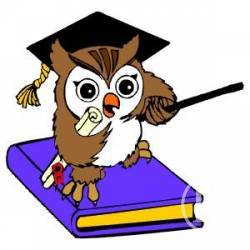 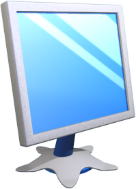 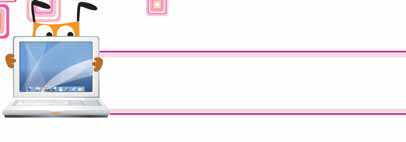 Ти дізнаєшся:
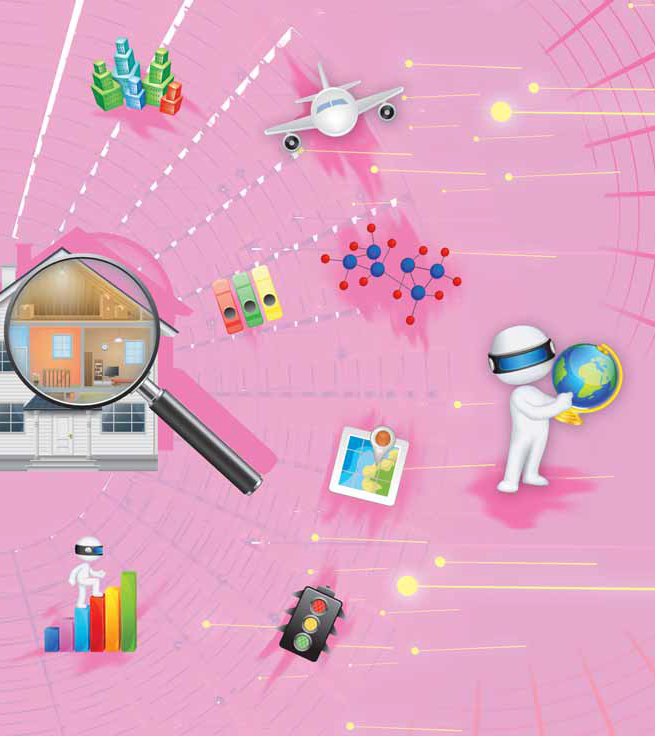 побудову інформаційних моделей у різних програмних середовищах
етапи побудови інформаційної моделі
поняття моделі та типи моделей
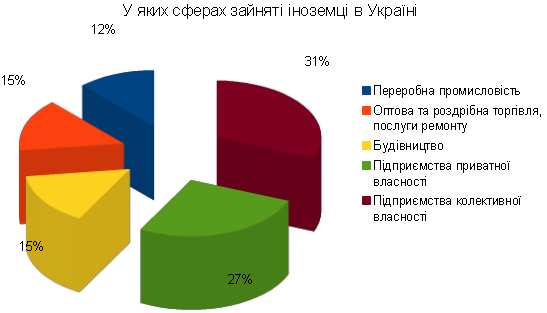 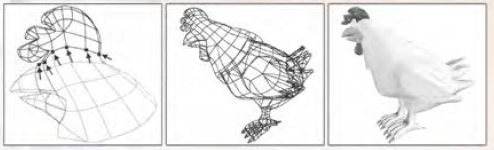 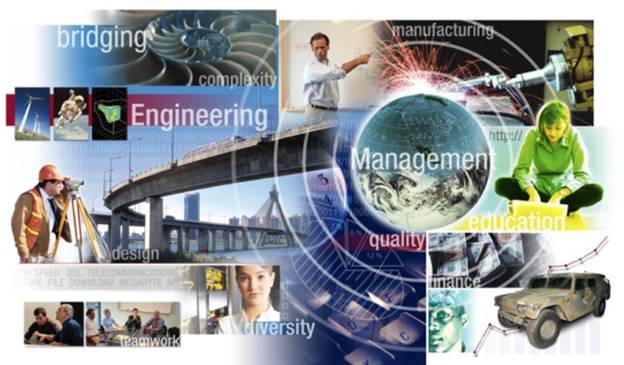 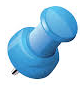 Моделі
Типи моделей
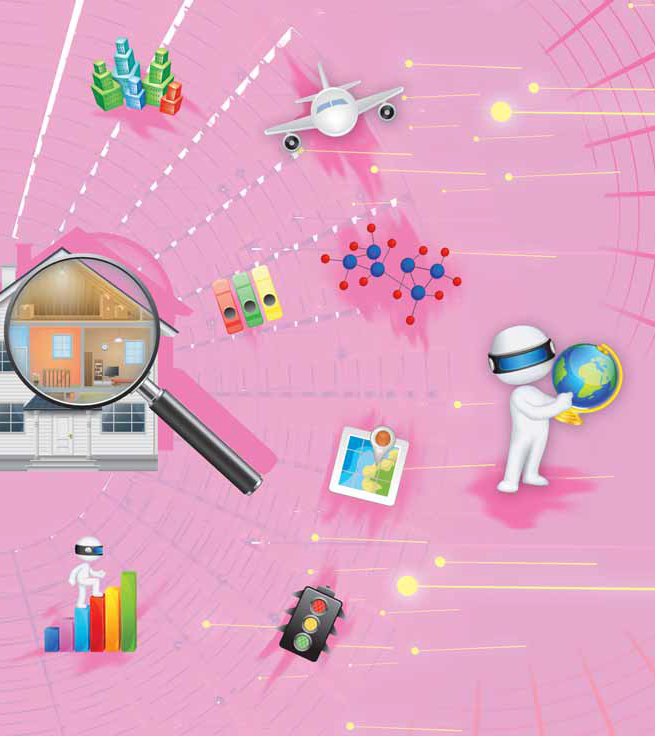 матеріальні
інформаційні
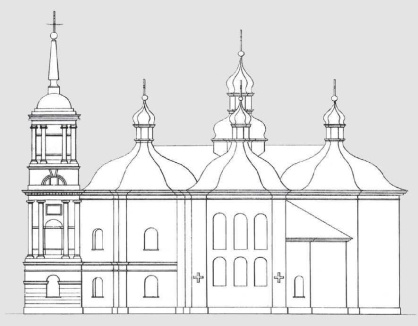 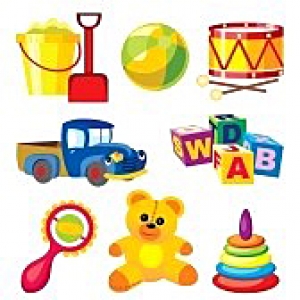 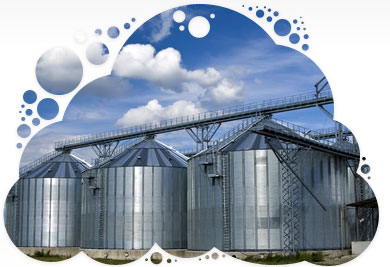 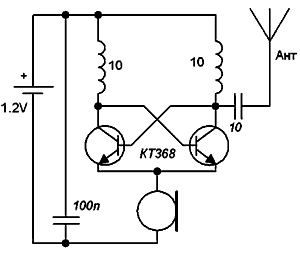 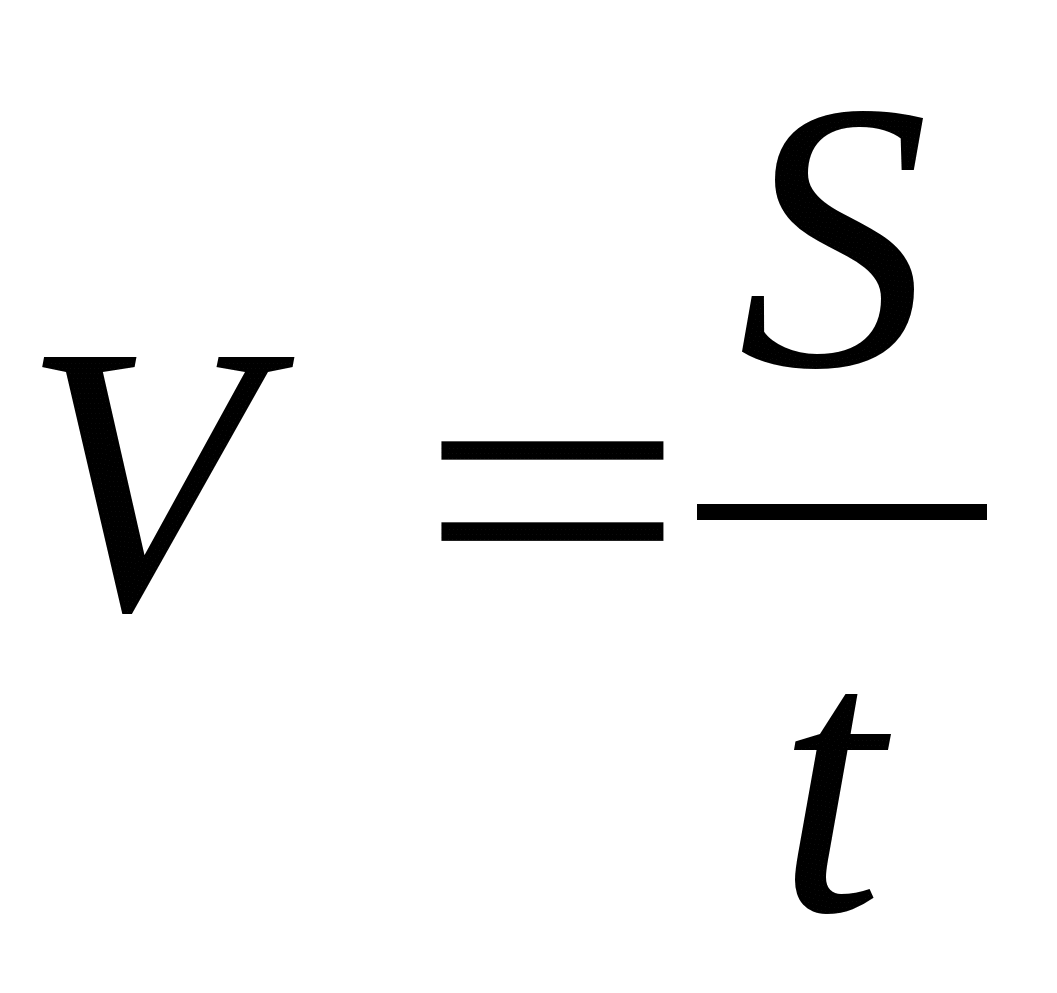 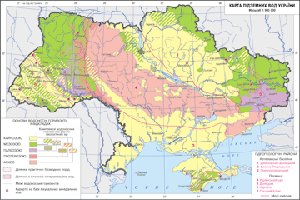 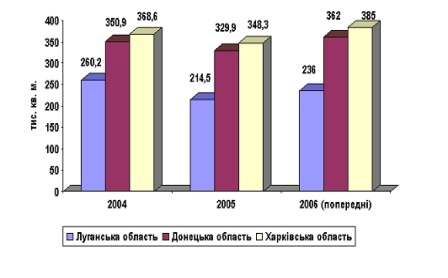 Математичні     Графічні
  Структурні     Словесні
                  Спеціальні
Модель об’єкта, подана у вигляді його предметної копії
Що таке предметна область?
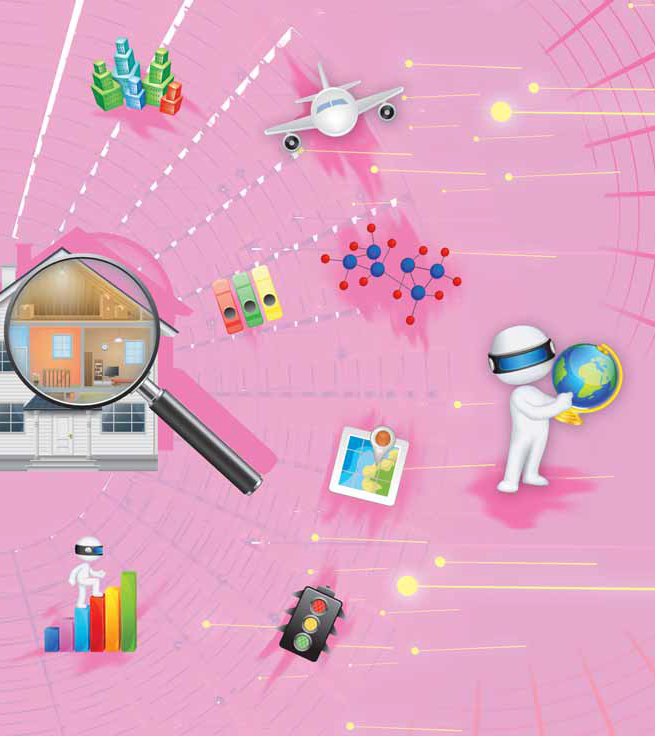 Предметна область — це множина всіх предметів, властивості яких і відношення між якими розглядаються в межах деякого дослідження або в процесі діяльності.
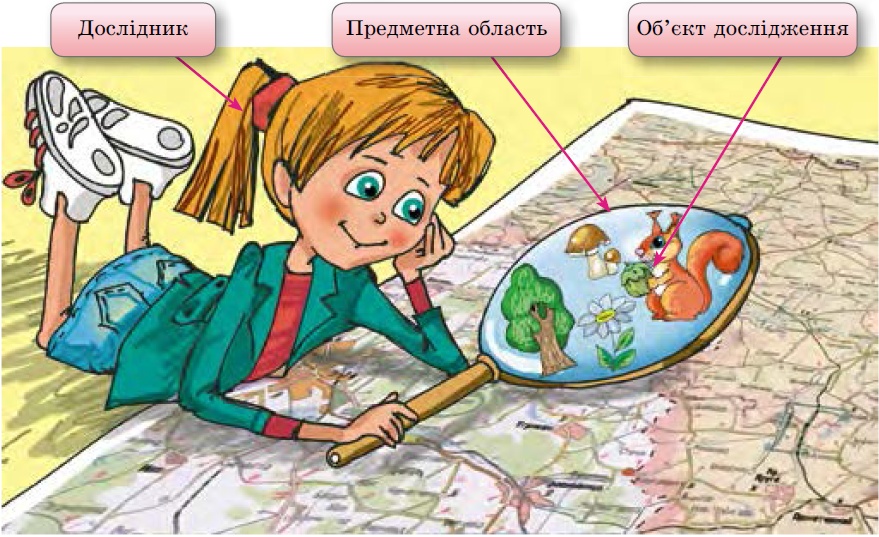 Об’єкти моделей
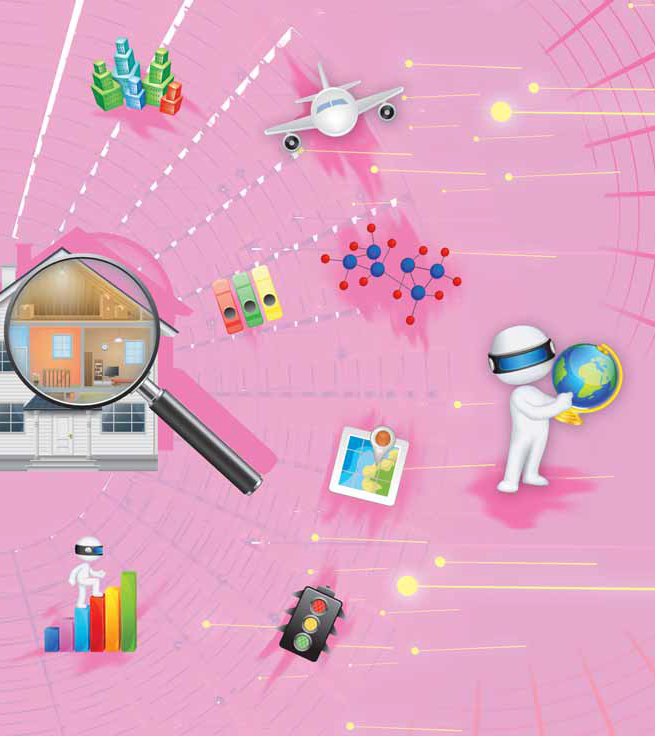 Об’єкт має свої властивості та їх значення
Об’єкти однакові за властивостями, об’єднують в групи
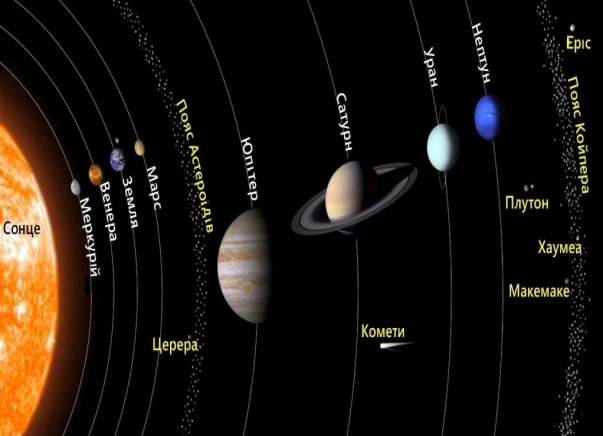 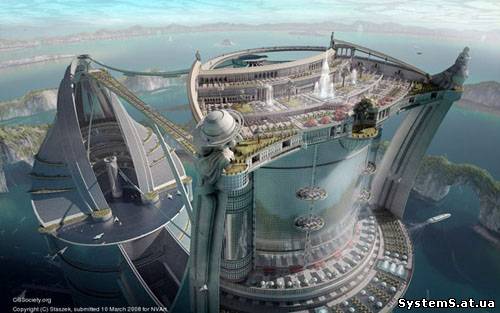 ОБ’ЄКТИ
З об’єктами можна виконувати певні дії
Об’єкти взаємодіють між собою
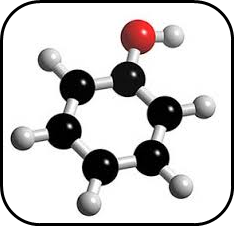 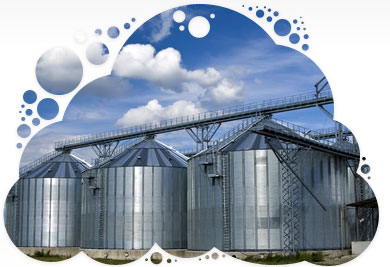 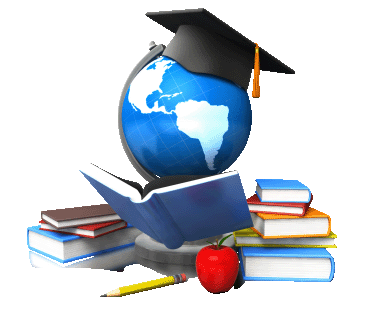 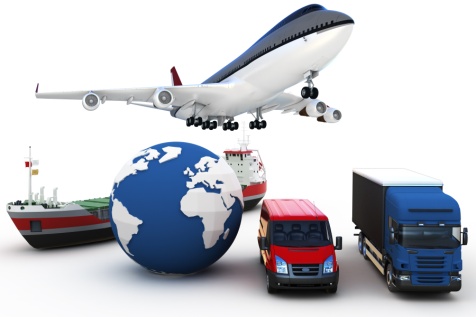 Чому користуються моделями?
На основі даних про властивості можна створити об’єкт, який спрощено відображатиме основні властивості реального.
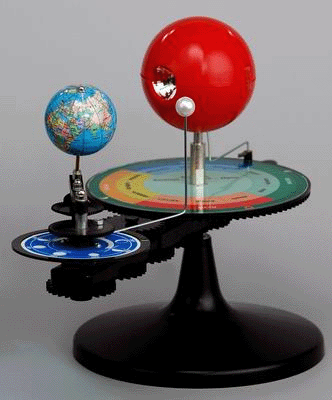 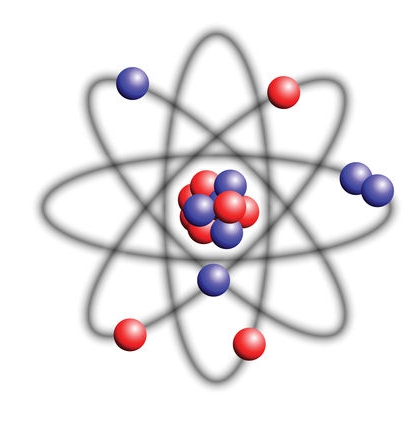 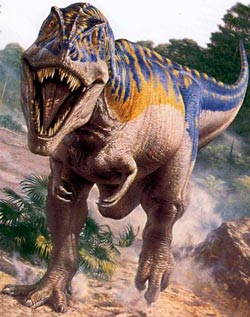 Модель (від лат. Modulus - міра) — зразок,  примірник чого-небудь, взірець
Модель
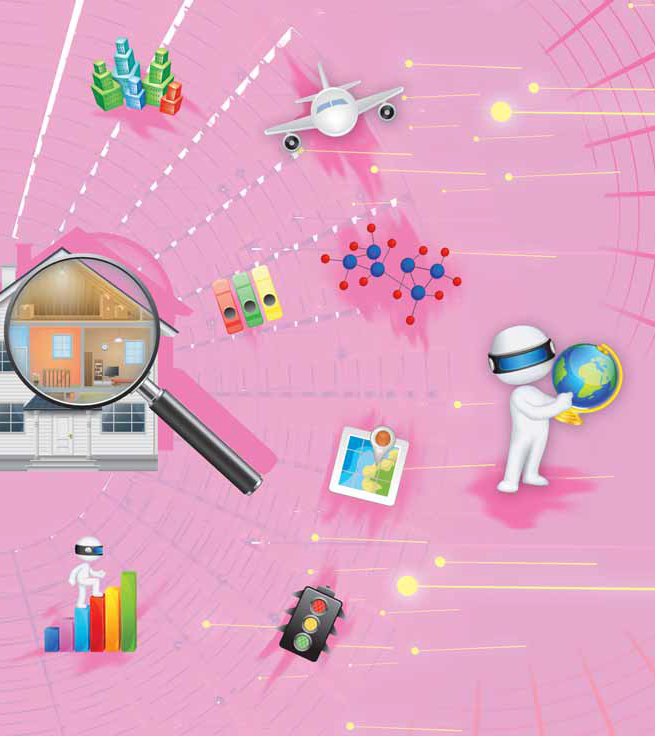 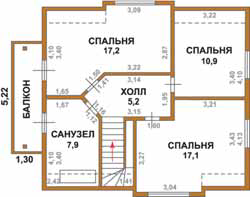 Причини створення моделей
Оригінал уже не існує або ще не існував
Розміри оригіналу не дають змоги ефективно досліджувати його
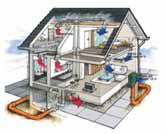 Дослідження оригіналу може призвести до значних матеріальних втрат і шкодити здоров’ю людини
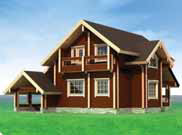 Модель — це матеріальний або уявний об’єкт, який у процесі вивчення (навчання) замінює реальний об’єкт-оригінал, зберігаючи важливі для даного дослідження типові властивості оригіналу
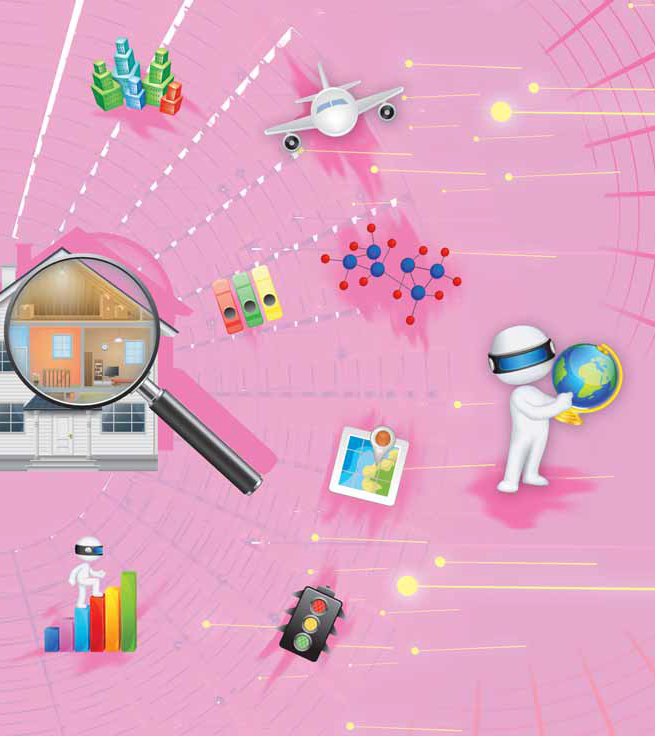 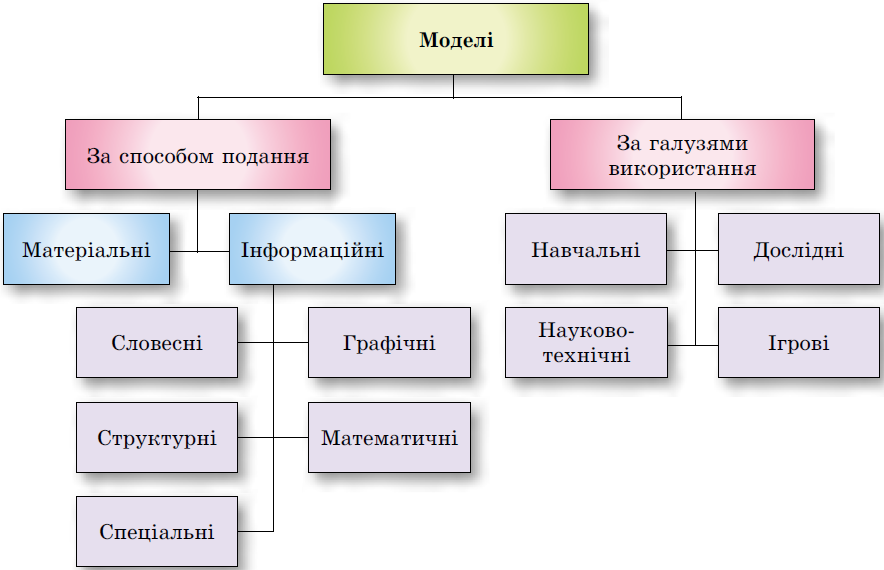 Інформаційна модель
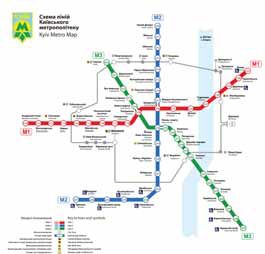 Модель об’єкта можна подати  за допомогою
описів 
формул 
зображень 
схем


таблиць 
креслень 
графіки…
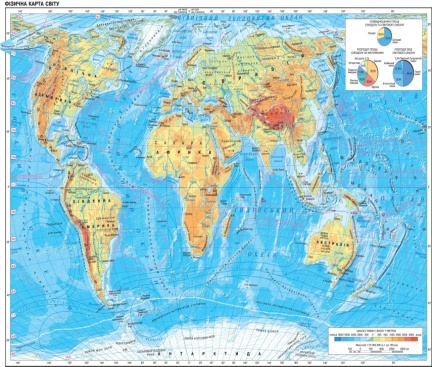 Інформаційна модель — це модель об’єкта, подана у вигляді його опису
Матеріальна модель
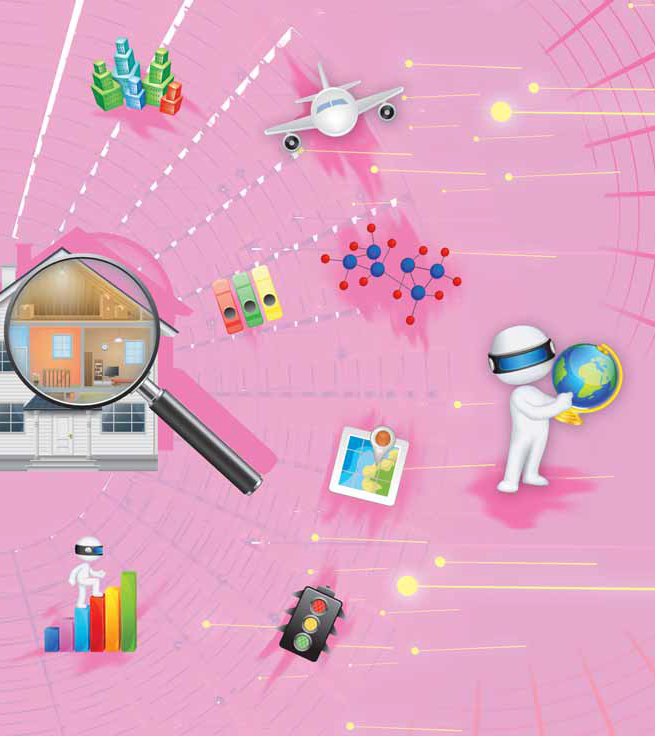 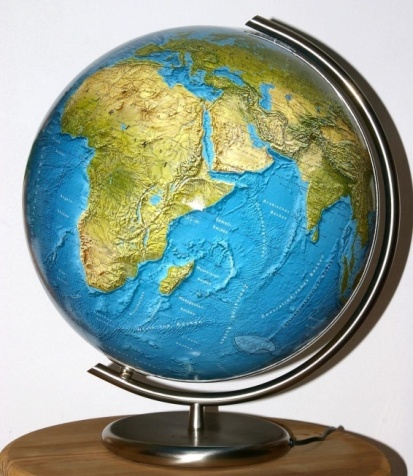 Модель об’єкта можна подати  за допомогою
іграшок 
муляжів
глобуса
макету водяного млина
манекенів
опудал тварин…
Матеріальна модель — це модель об’єкта, подана у вигляді його предметної копії
Вправи для зняття зорової втоми
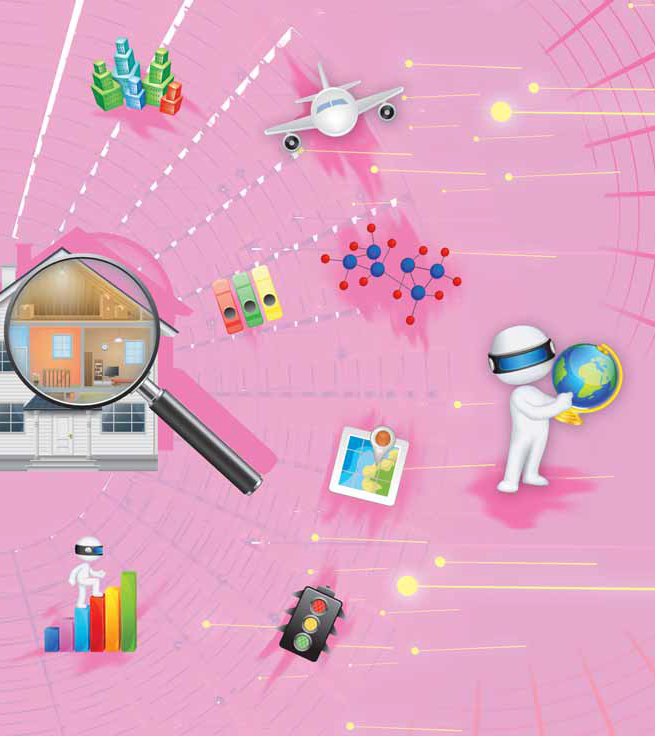 ФІЗКУЛЬТХВИЛИНКА
Міцно стиснути повіки.
 Розімкніть повільно віки.          
 Декілька разів моргніть,          
Вправу ще раз повторіть. 
Поморгайте дві хвилини 
Швидко-швидко, час бо лине.
Притуліться до долонь, 
Проведіть ними до скронь.
Всі заплющіть міцно очі,
Вверх та вниз ними ведіть.
Зосередьтеся на точці 
І спокійно вже сидіть.
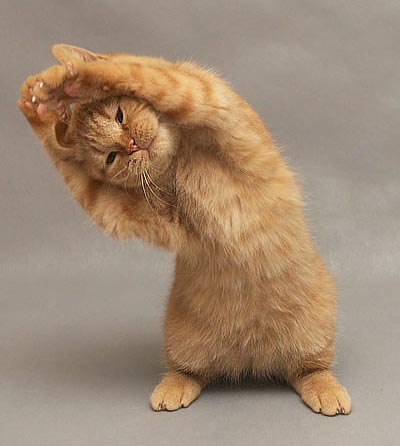 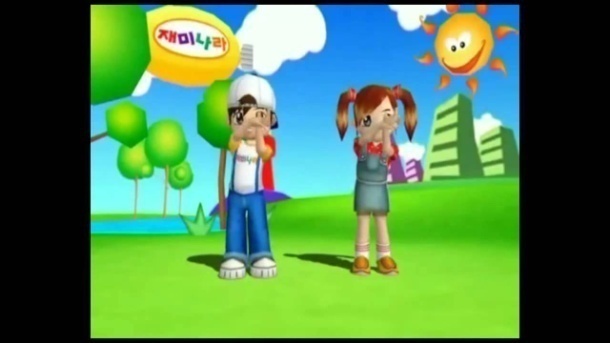 Розгадай ребус
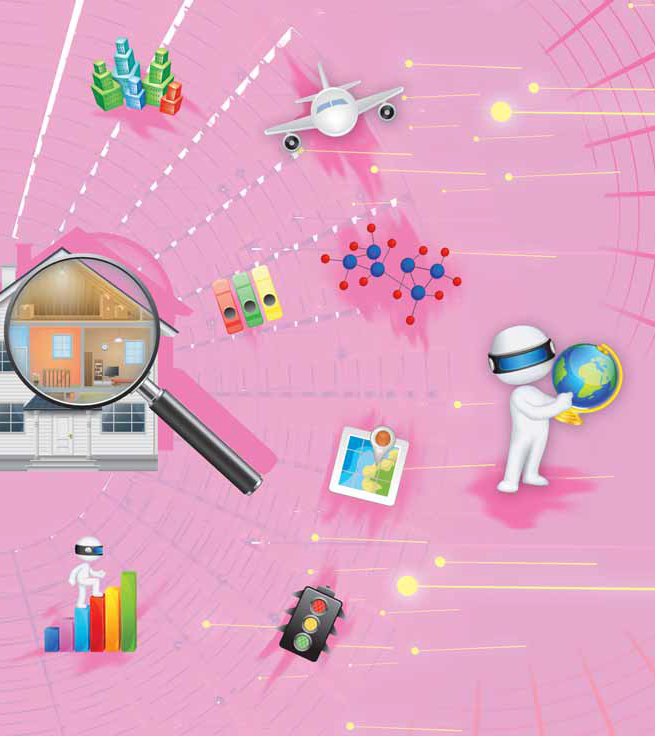 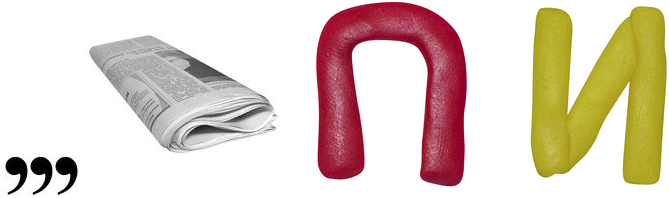 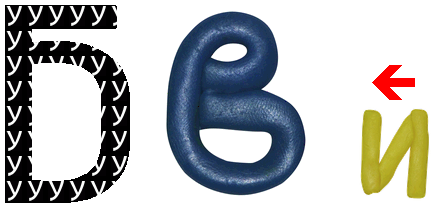 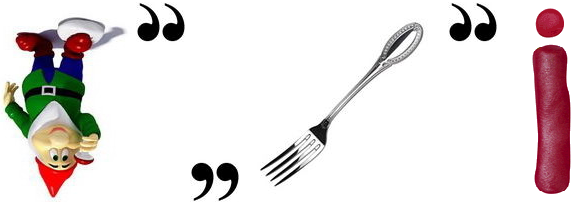 Відповідь: ЕТАПИ ПОБУДОВИ МОДЕЛІ
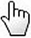 Домашнє ЗАВДАННЯ
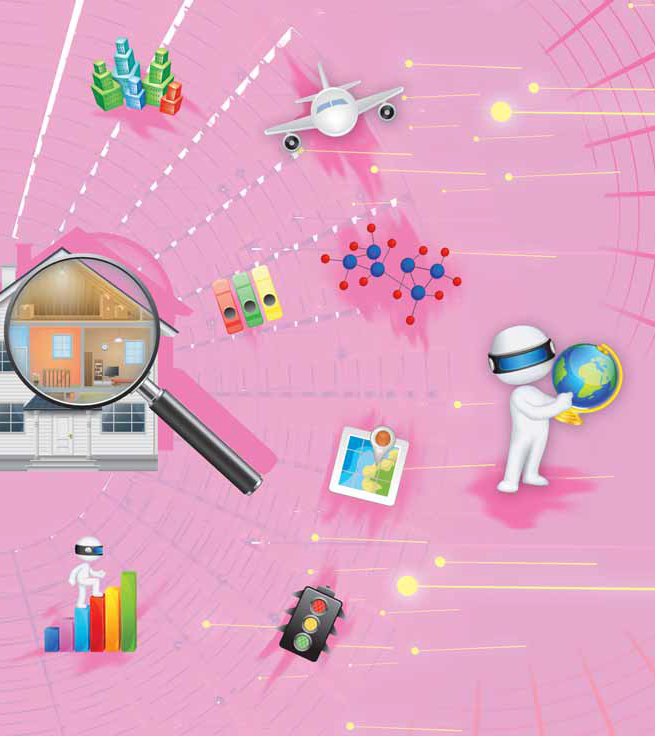 вивчити § 2.1

Опрацювати всі завдання  з рубрик
Працюємо з комп’ютером
Найважливіше в цьому пункті
Виконайте завдання
Дайте відповіді на запитання
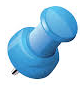 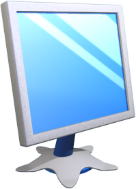 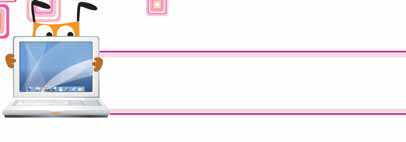 ЗАВДАННЯ
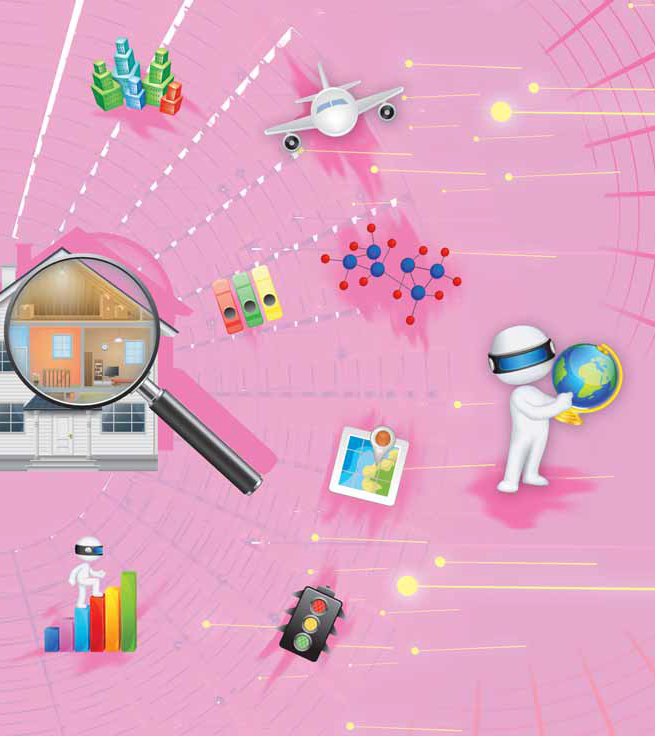 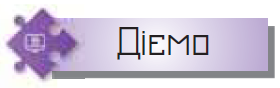 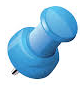 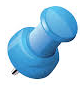 Вправа 8. Групи моделей за способом подання
Завдання. Вказати до якої групи належать наведені моделі:
Список учнів вашого класу з відомостями про кожного;

Іграшкова залізниця

Макет шкільного будинку

 план проведення дня народження

 звіт про похід:

 список необхідних
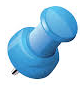 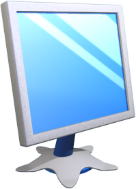 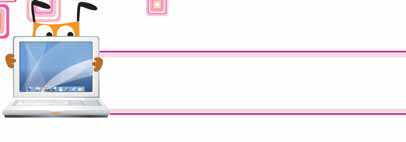 ЗАВДАННЯ
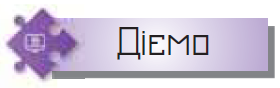 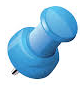 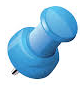 Вправа 9. Квітка
Завдання. Створіть у різних формах подання інформаційні моделі об’єкта квітка з точки зору художника та письменника
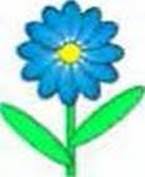 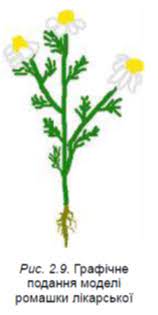 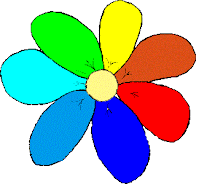 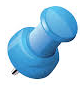 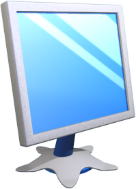 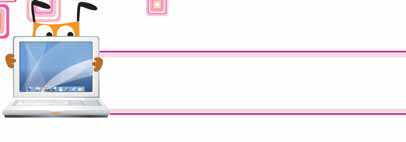 ЗАВДАННЯ
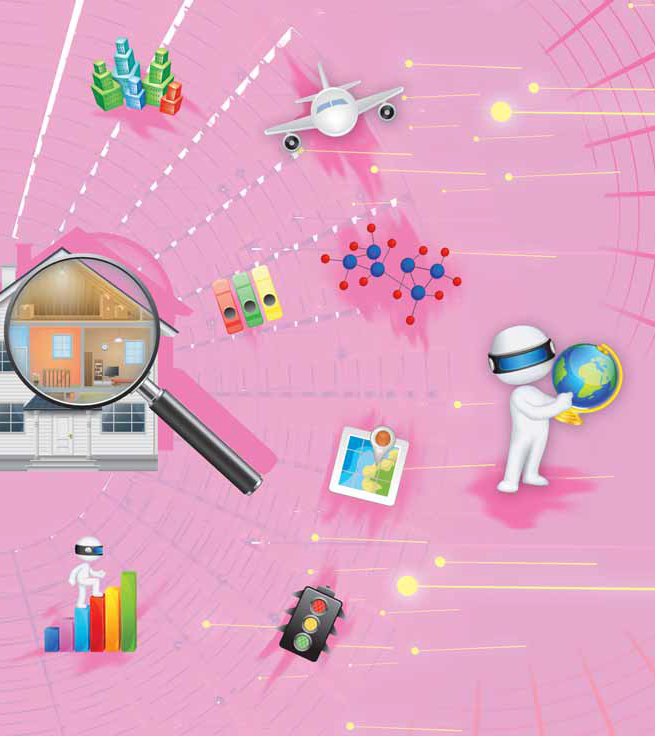 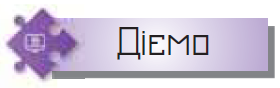 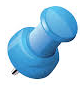 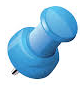 Вправа 10. Дитячий майданчик
Завдання. Створіть у різних формах подання інформаційну модель об’єкта дитячий майданчик з точки зору архітектора та будівельника
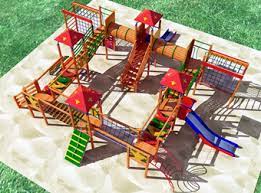 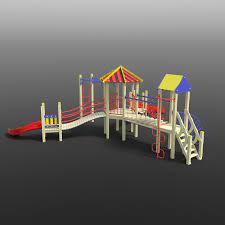 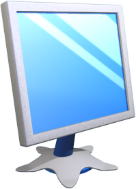 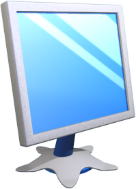 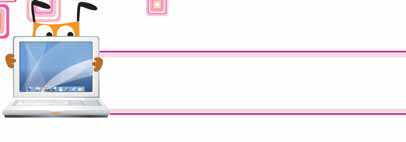 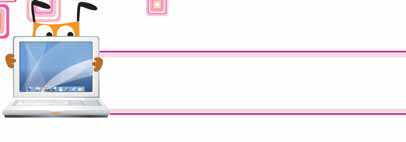 Працюємо за комп’ютером
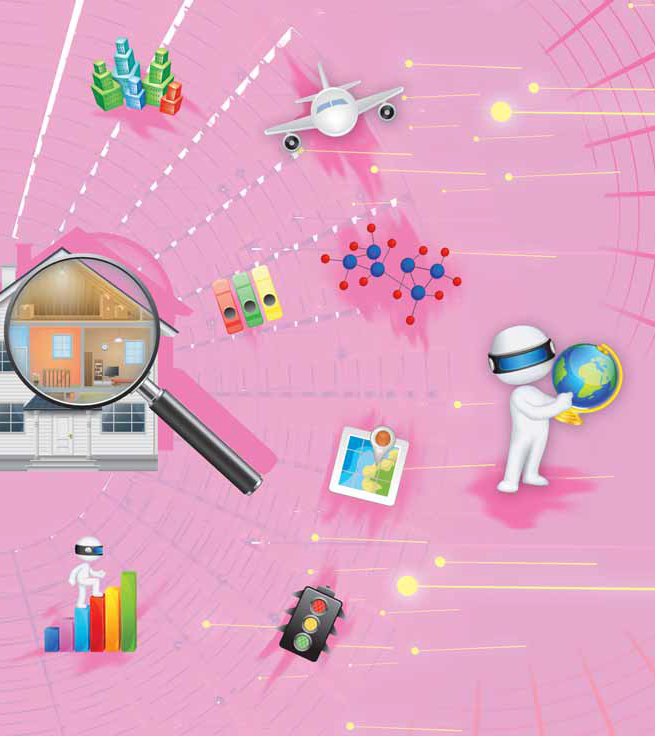 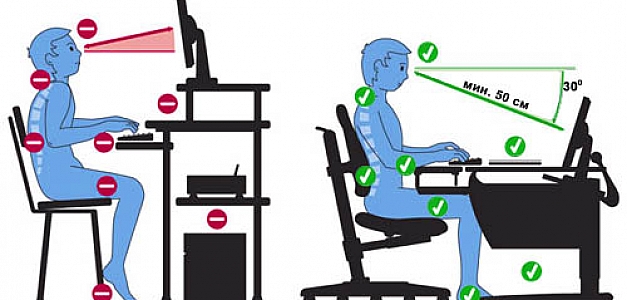